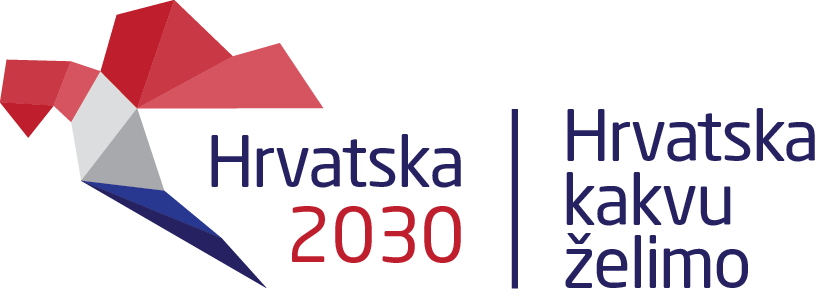 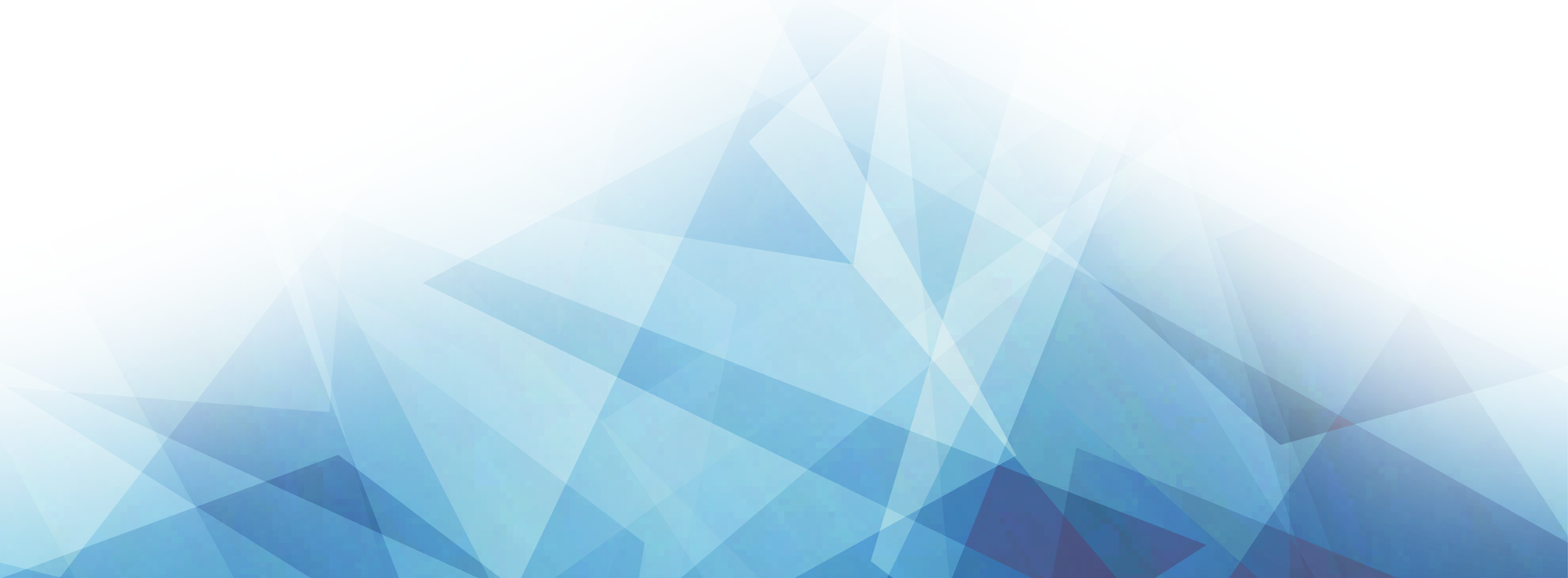 Importance of smart specialization and creation of functional regions for territorial development
Split, 17 October 2018
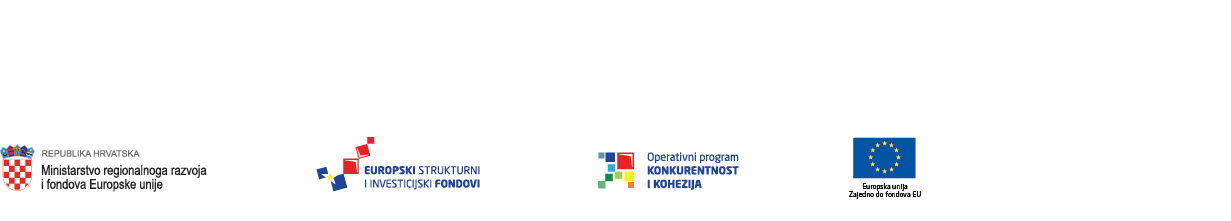 Projekt je sufinancirala Europska unija sredstvima tehničke pomoći iz Operativnog programa Konkurentnost i kohezija, iz Europskog fonda za regionalni razvoj.
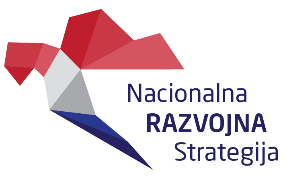 New approach to strategic planning in Croatia (from S3 to NDP 2030)
Sectoral policies
National Development Strategy 2030
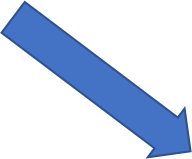 Smart Specialisation Strategy
Regional development
NDS 2030 – 1st step in programming  EU funds under Financial perspective post-2020
National Development Strategy 2030
RAS NDS 2030
RAS Slavonija
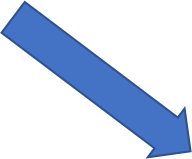 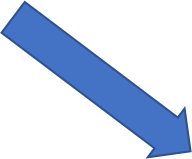 Partnership Agreement
Regional Operational Programme (ROP) 2021-2027
Sectoral Operational Programme
2021-2027
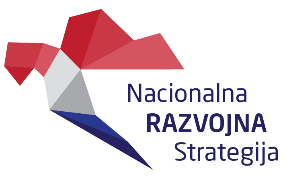 RAS Agreement with World Bank
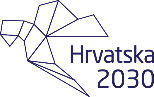 Duration of Contract 26 months (11 May 2018 – 11 July 2020) 
3 components:
+ RAS Slavonija
RAS NRS 2030
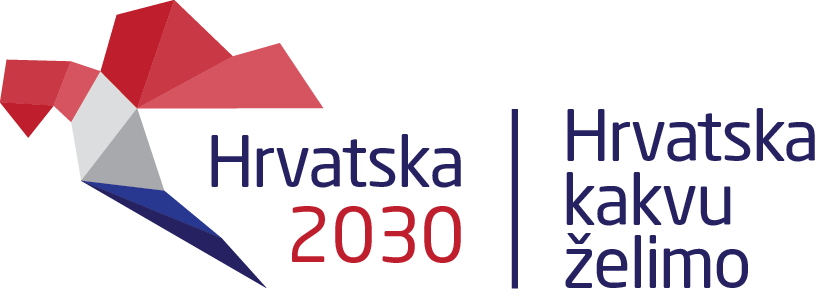 NDS 2030 Thematic areas and horizontal policies
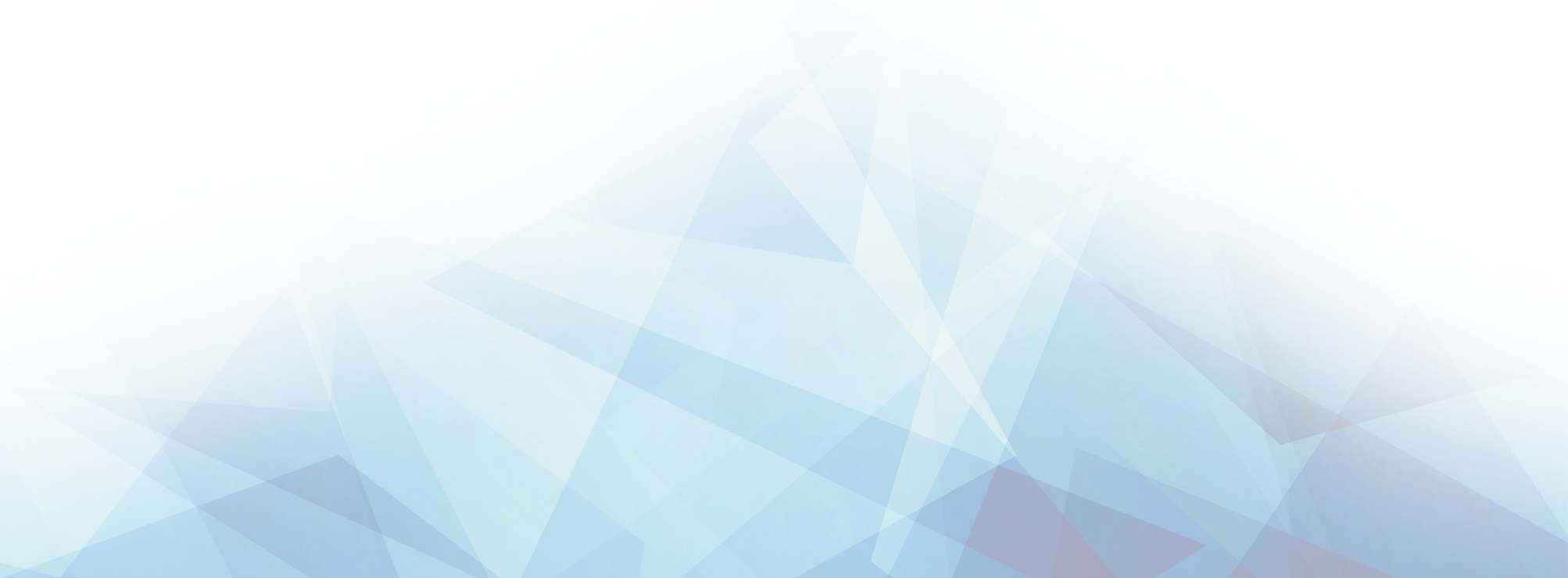 Horizontal policies: Makro economic policy, Justice, Good Governance, Territorial development, Demography and Social policies, Education and Human Development, Industrial development
Territorial development: Sectorial approach to spatial development
Sectorial approach to spatial development
Helping regions facing industrial transition and smart specialisation through:
Definition of functional regions
Vision of development of a particular functional region
Definition of development directions and strategic goals
Definition of the "Policy Mix" (Structural Reform Measures, Implementation Mechanisms and "Flagship" Projects) 
Definition of the way of implementation and sources of funding
Aim: To build synergies, raise competitiveness  
and to enhance the international attractiveness of the region and position in global value chains
Development of functional territory
8
The main challenges
Diverse demographic and social challenges(migration with growing inclusion problems)
Climate change and environmental risks
Transport pollution
Energy challenges
Security
Health and quality of life
Demografic changes (ageing)
                    
                                ALL AT THE SAME TIME
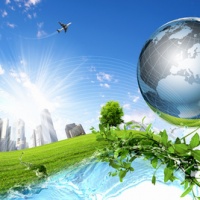 The main Game changers
Smart Specialisation Priority niches in Croatian economy
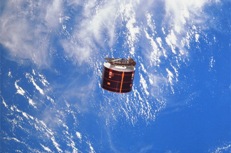 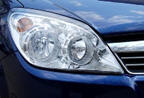 Health and pharmaceuticals products and services
E-health and nutrition
Energy and environmental-friendly systems, technologies, equipment and materials
Added value manufacturing
Clean and energy-efficient vehicles and boats
Intelligent transport and communication systems and logistics
Defence dual-use and mine action program
Cyber security
Sustainable food production and processing
Sustainable wood production and processing
Bio-based products
Tourism
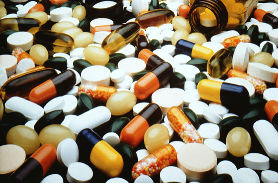 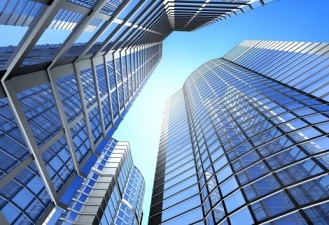 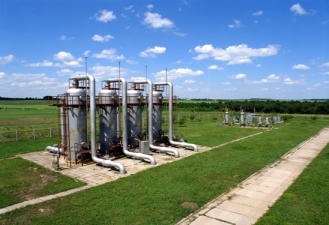 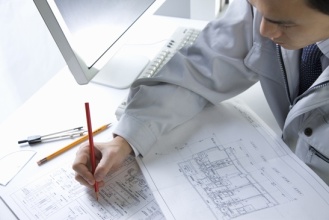 Creation of Smart cities and Smart Island investment platforms in Croatia in cooperation of European Investment Bank (EIAH)
What is the rationale for the EUSAIR S3 cooperation
Smart specialisation as a cross-cutting approach to the R&I offers numerous opportunities for collaborations, creating alliances of partners with similar or complementary priorities at macro-regional level and reinforcing linkages with ESIF funding for research and innovation.
 
The analysis of the S3 priorities in the EUSAIR countries and regions confirms the focus on Blue Economy with a prioritization of the areas such as Tourism, Fisheries, Environment and Transport/Logistics. 

Also the Non-EU countries members of EU macro-regional strategies can benefit from the S3 approach and may progressively align their R&I strategies to the S3 requirements and join the macro-regional collaboration platforms in the common areas of interest with their neighbouring EU partners from the macro-region.
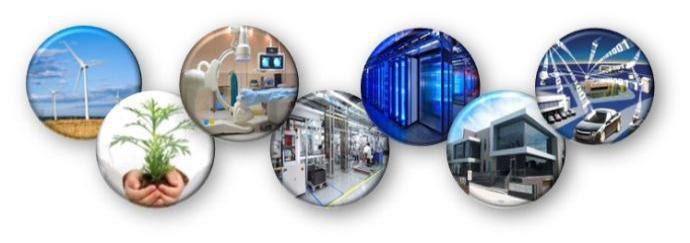 Thank You for attention!